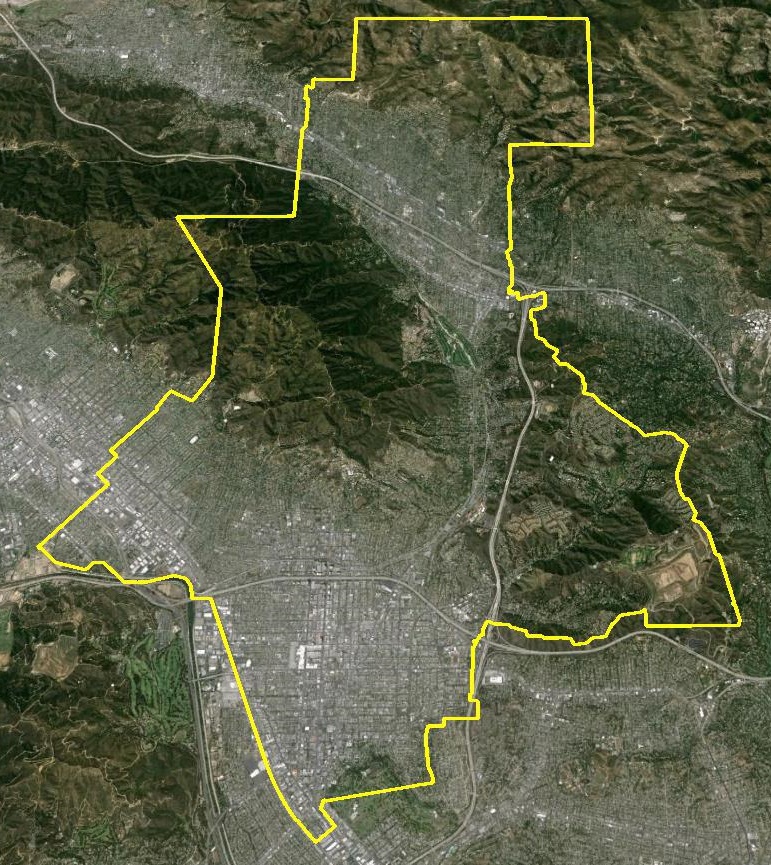 Glendale Community College DistrictDemographics & Districting
Douglas Johnson, President
November 18, 2014
Schedule
2
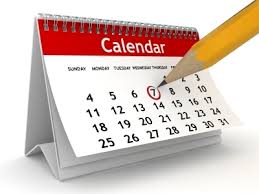 November 18, 2014
3
GCCD Demographics
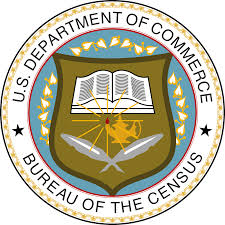 November 18, 2014
Defining Communities
4
Voting Rights Act is focused on race, ethnicity and language
Many other ways to define communities
Best way to define a neighborhood remains to hear from the people who live there
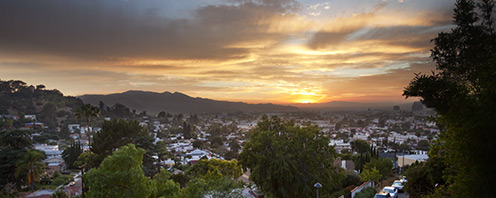 November 18, 2014
GUSD Schools & Neighborhoods
5
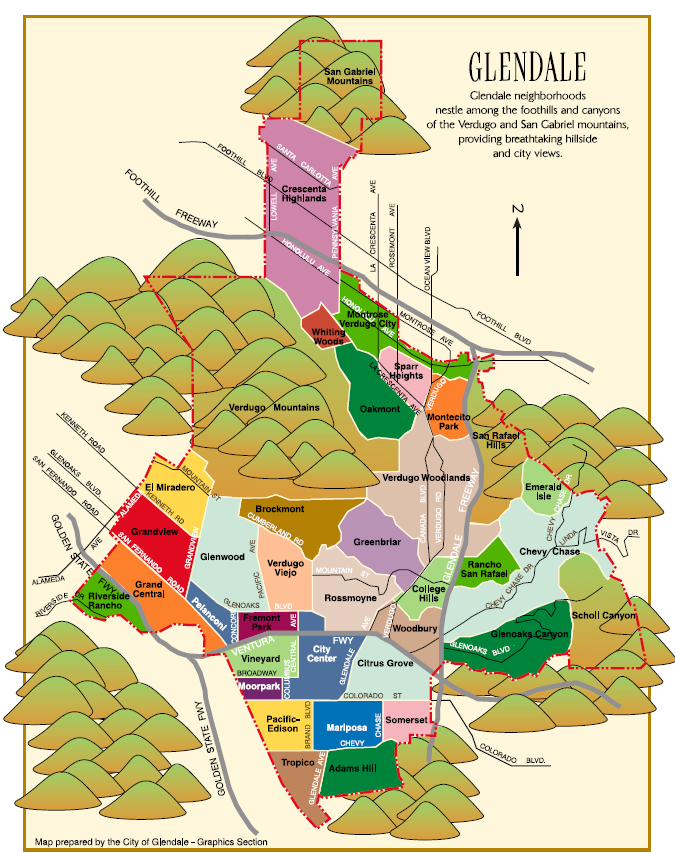 November 18, 2014
Renters & Income
6
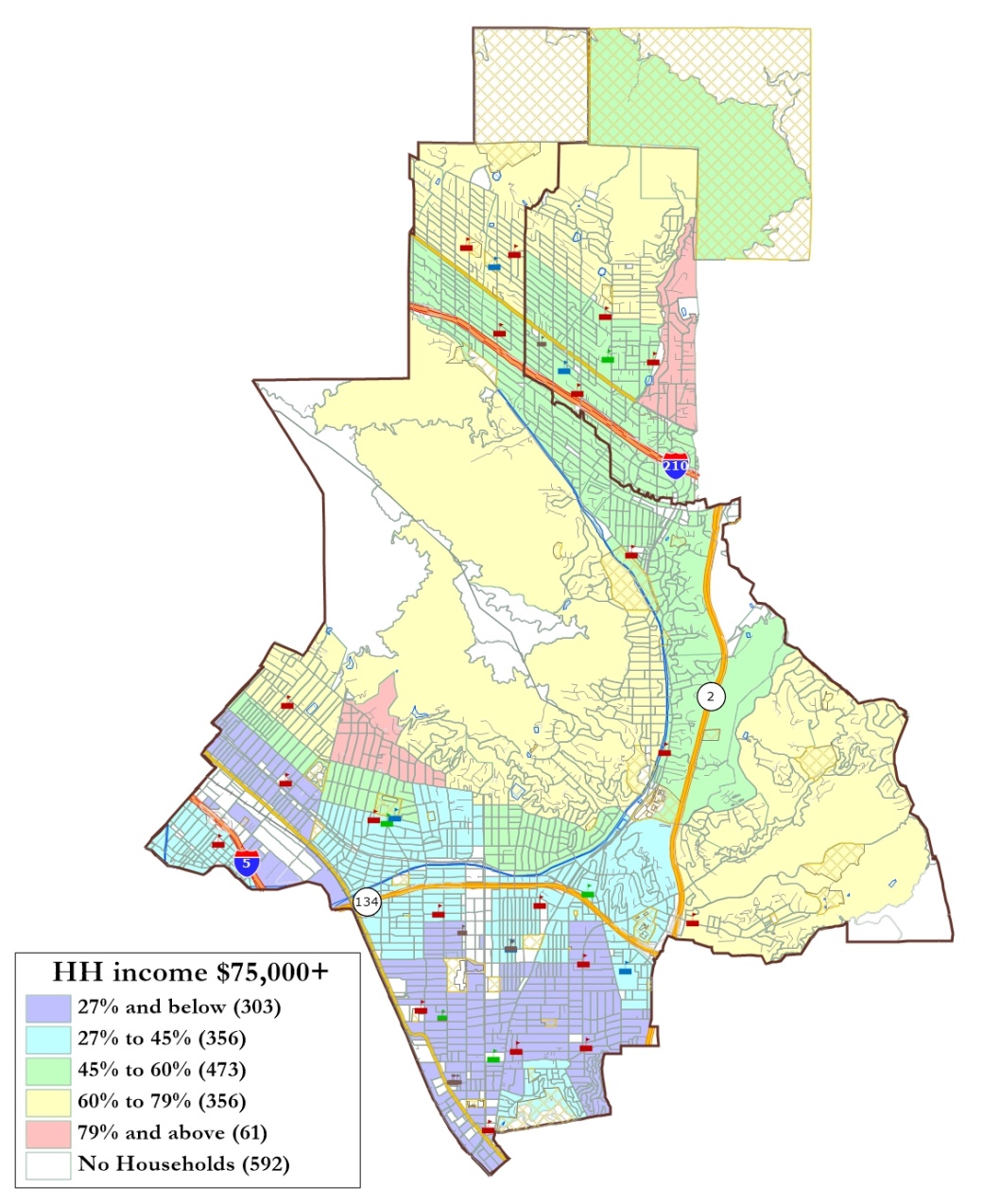 November 18, 2014
Spanish & Armenian Spoken at Home
7
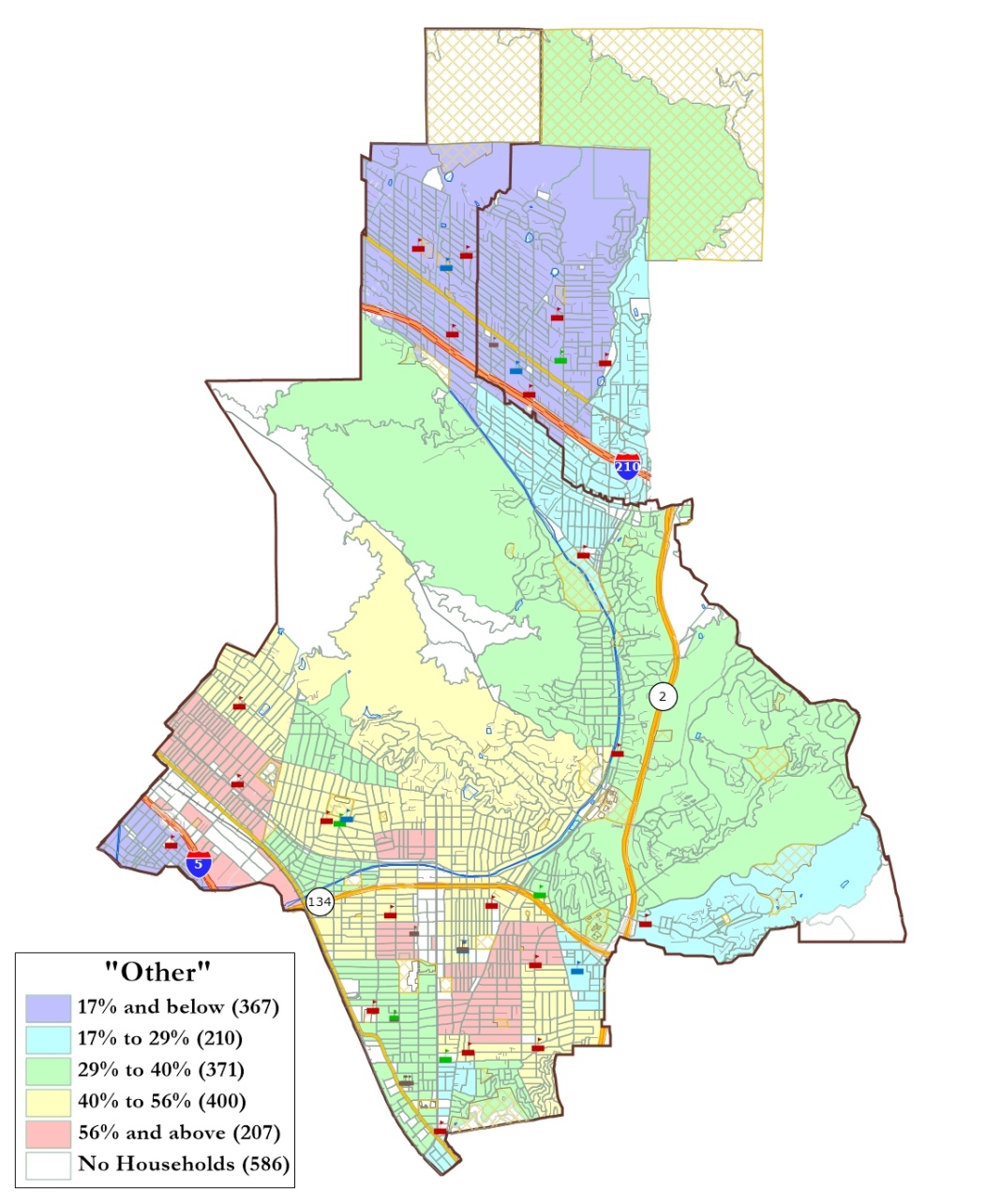 November 18, 2014
Korean Spoken & Police Commands
8
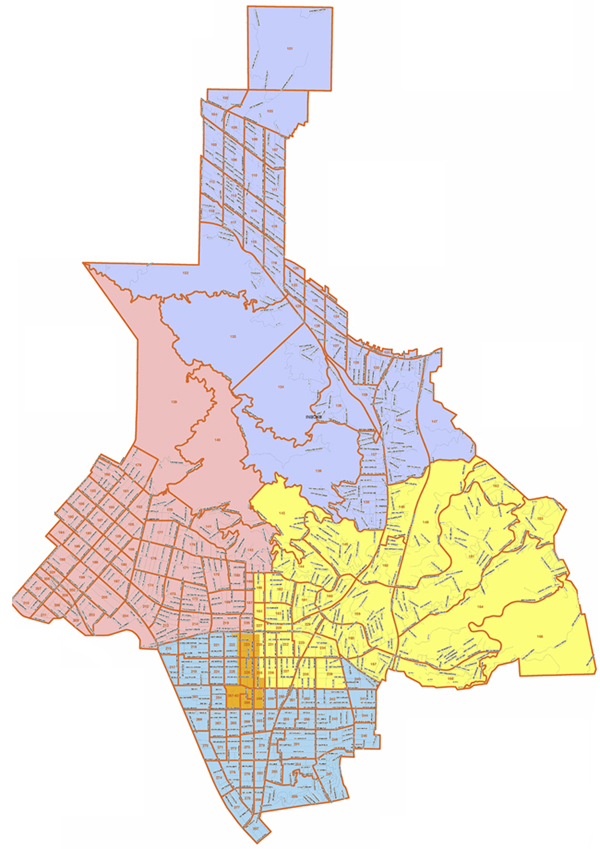 November 18, 2014
Google Earth
9
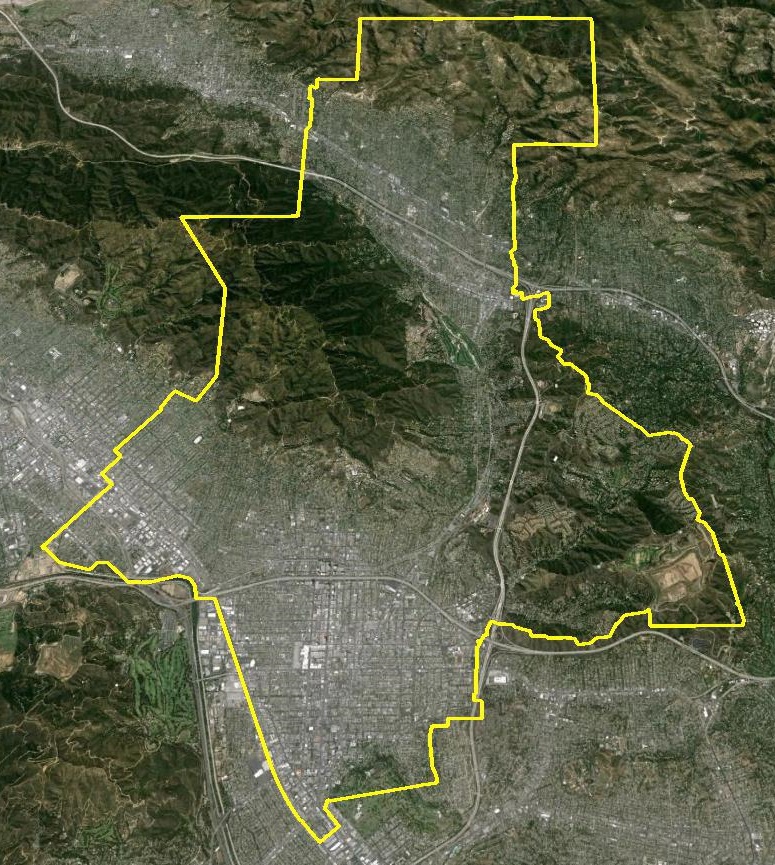 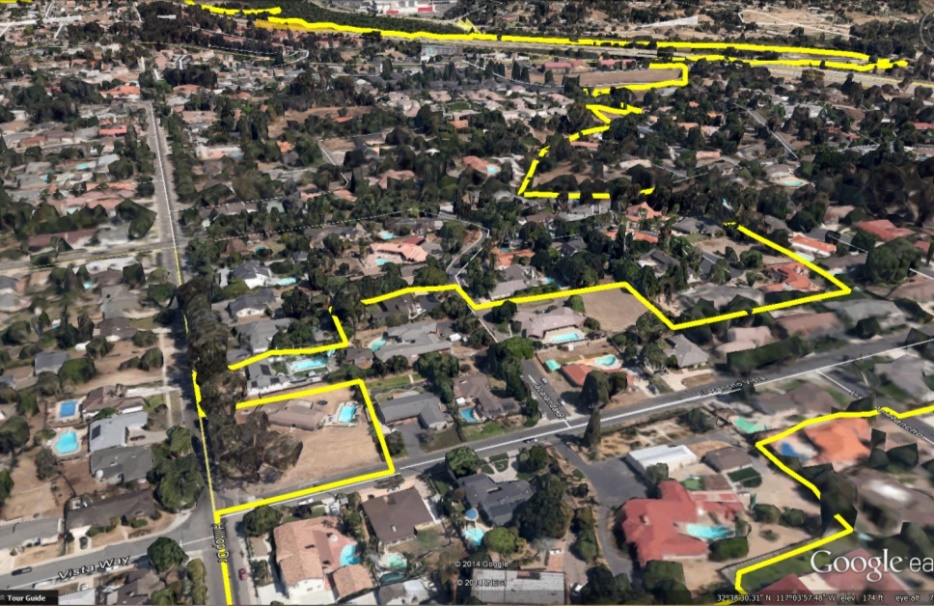 November 18, 2014
ArcGIS Online
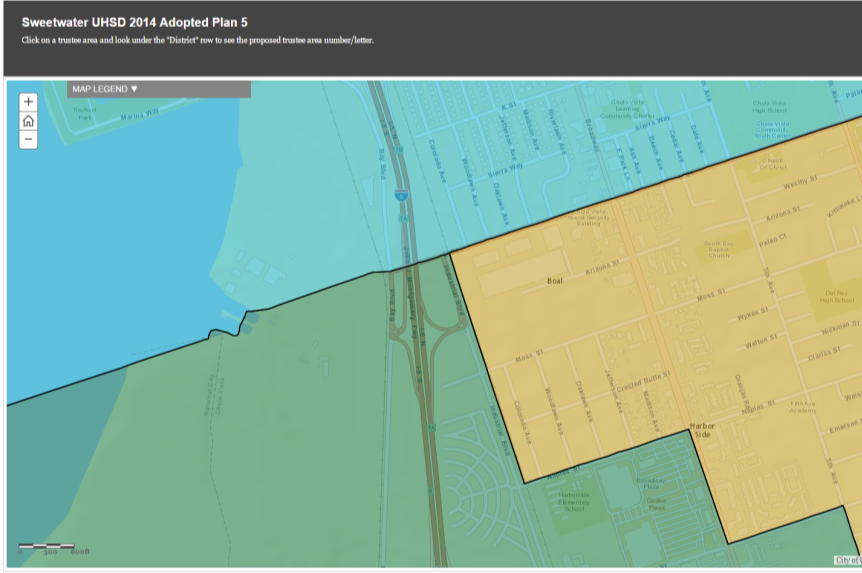 10
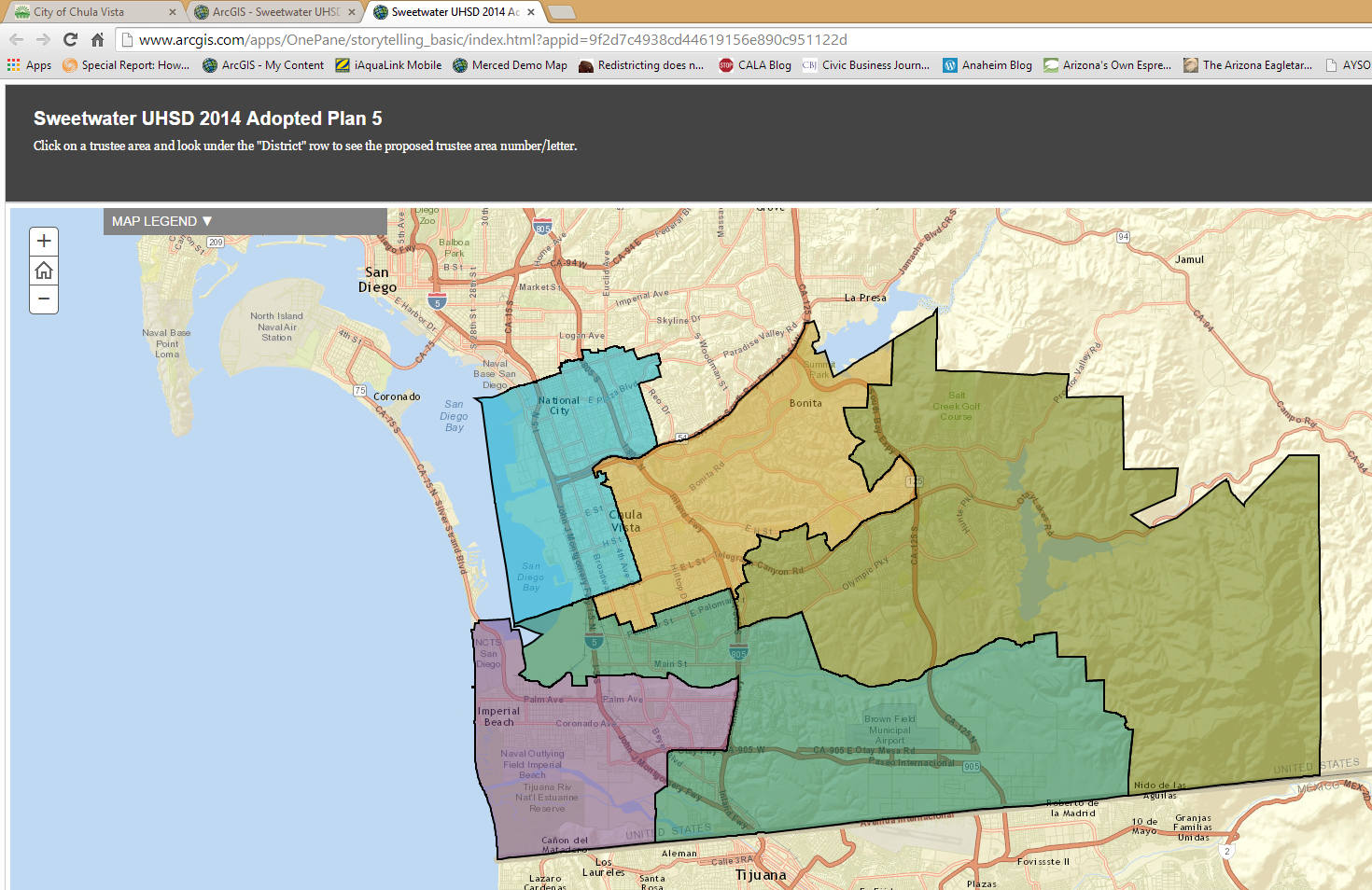 November 18, 2014
Reminder: Key Dates
11
Now - Dec. 8	Submit comments before draft plan release
Dec. 12	Release of draft plans
Jan. 27	Presentation of draft plans and public comment
Feb. 17	Board hearing
March 17	Board hearing and potential vote
November 18, 2014